The Way Forward
Laura Clark, Jiuzhou Song, James Reecy
Looking forward for Funding Opportunities?
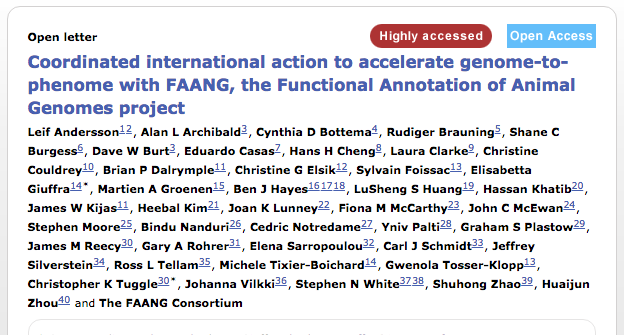 What is our vision for the future of functional annotation in animal genomes?
What do we need to present?
A Clear Vision
Ambitious Goals
Economic Impact
Stakeholder buy-in


Thanks to Parag Chitnis for putting it so succinctly
International Research Consortium
Common framework with separate sections for researchers and funders addressing various aspects of research, such as

Sharing of data and samples 
Rapid release of research results
Common quality standards
Interoperability and harmonisation of ontologies and analysis outcomes
Involvement of the wider scientific community and industry 
Concrete outcomes
Paraphrased from Jean-Charles Cavitte slides about IRDIRC
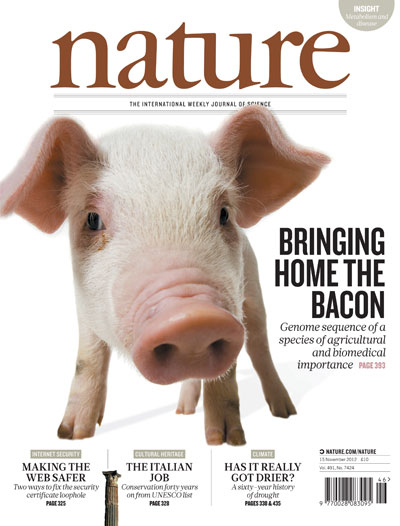 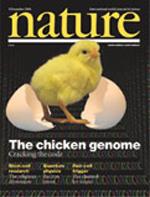 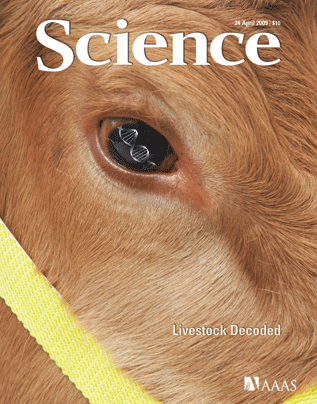 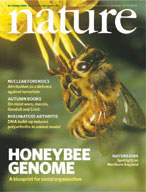 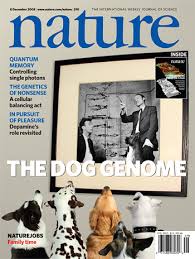 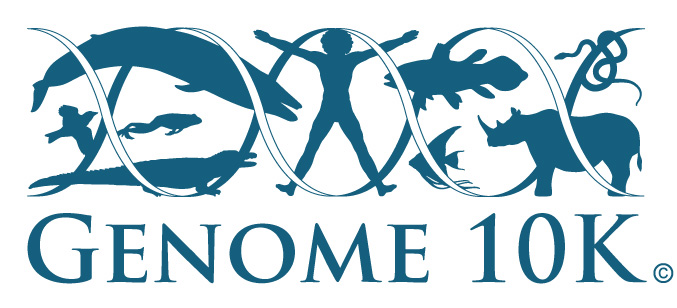 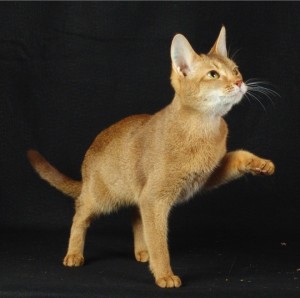 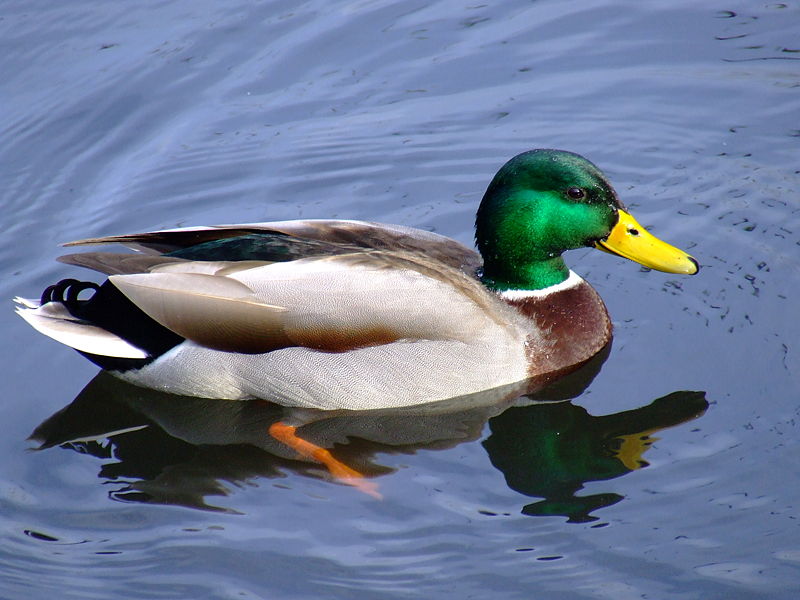 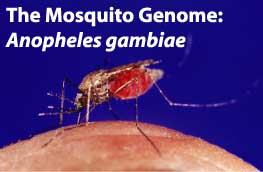 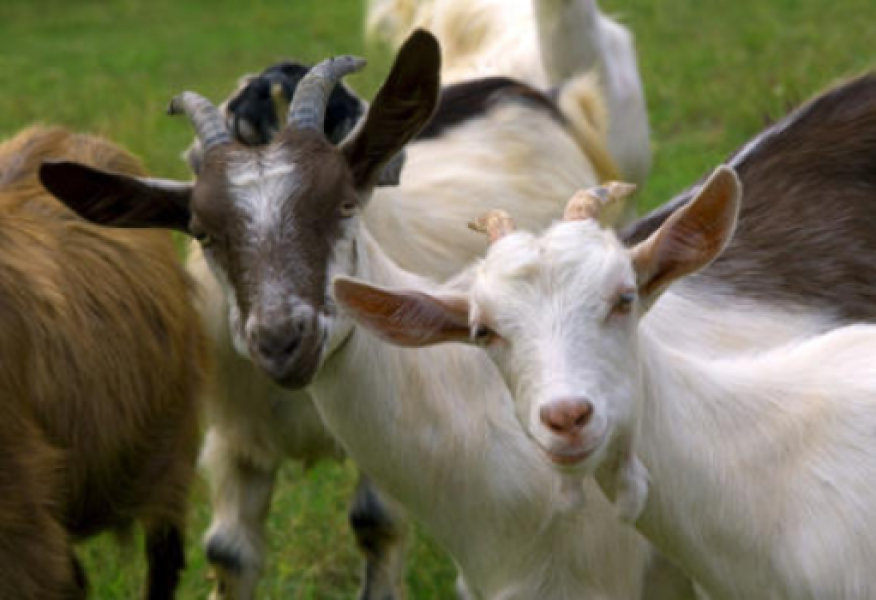 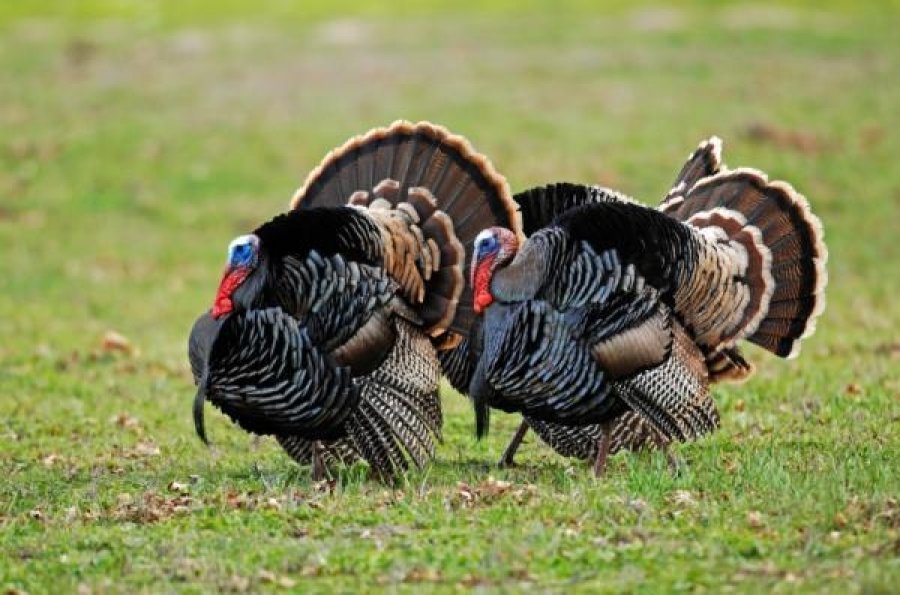 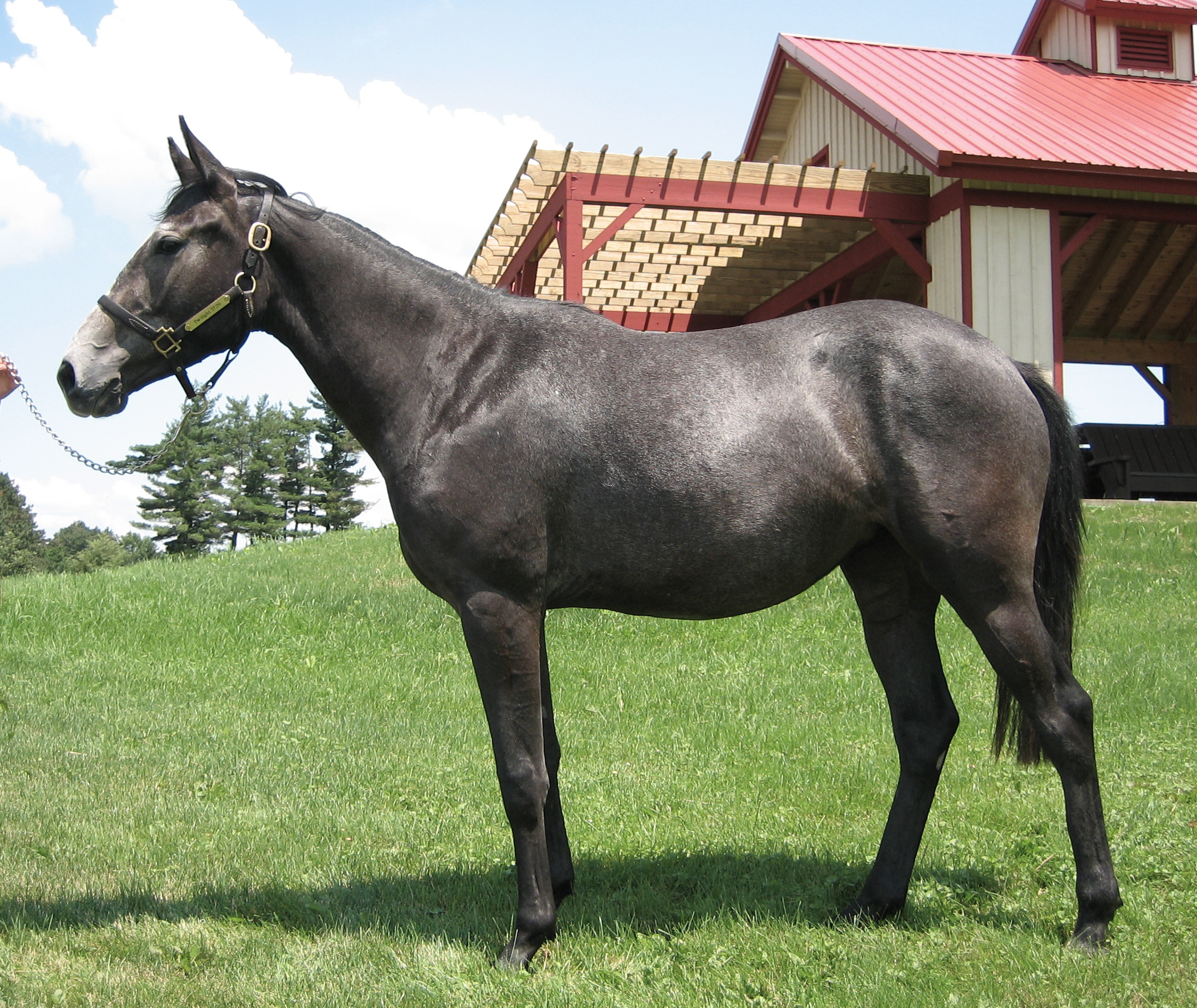 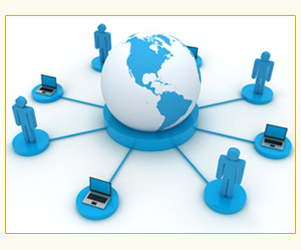 Intra- and Inter-Species Variation
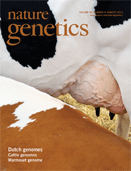 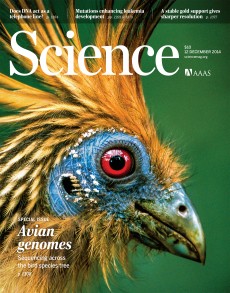 Phenomoics
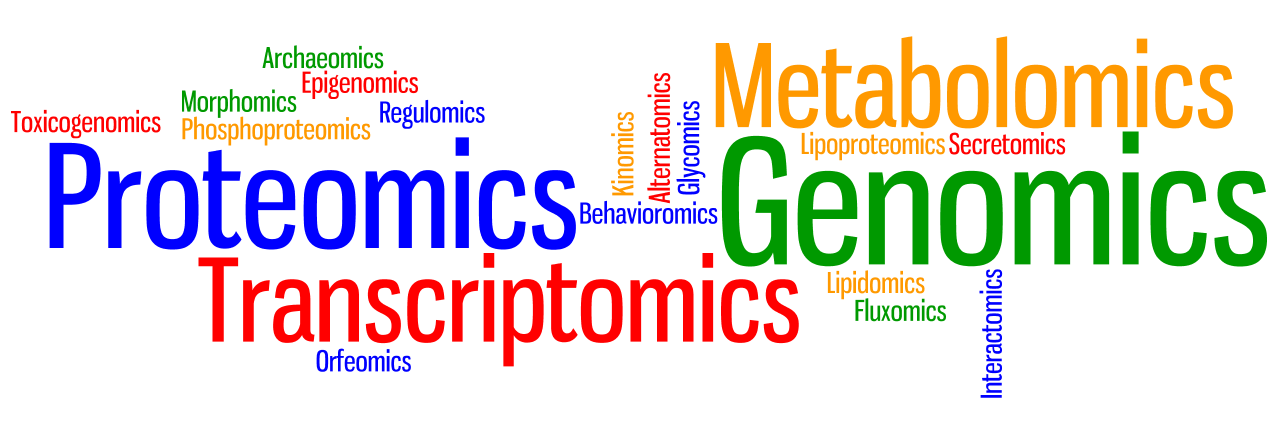 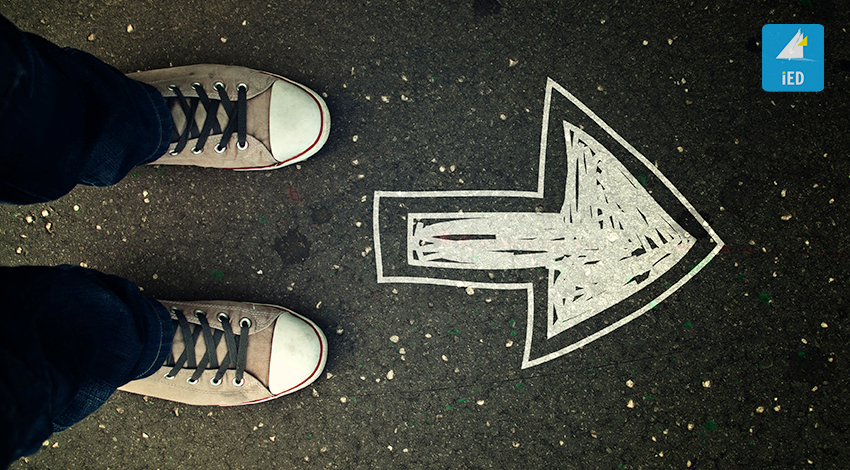 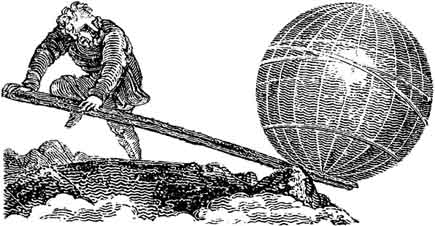 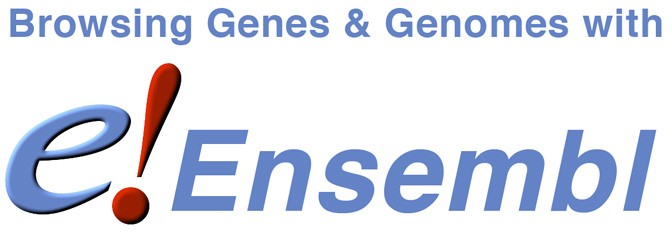 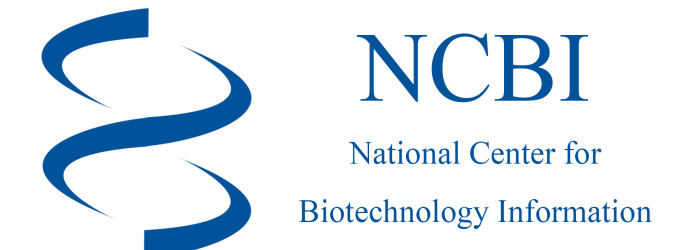 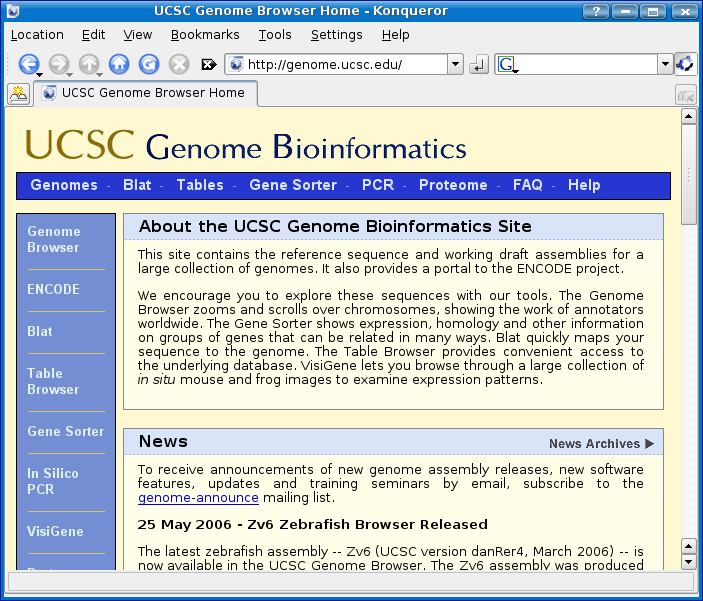 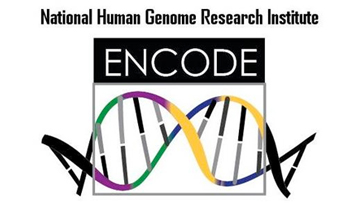 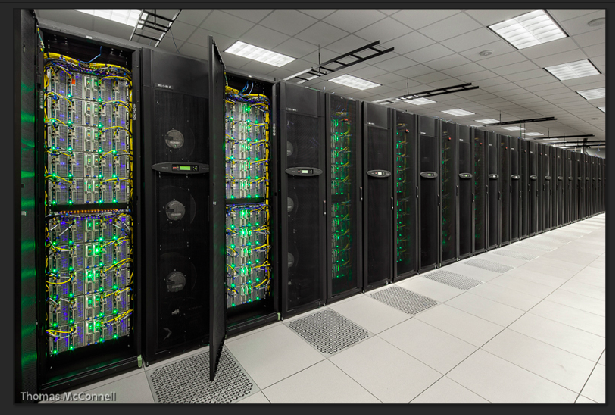 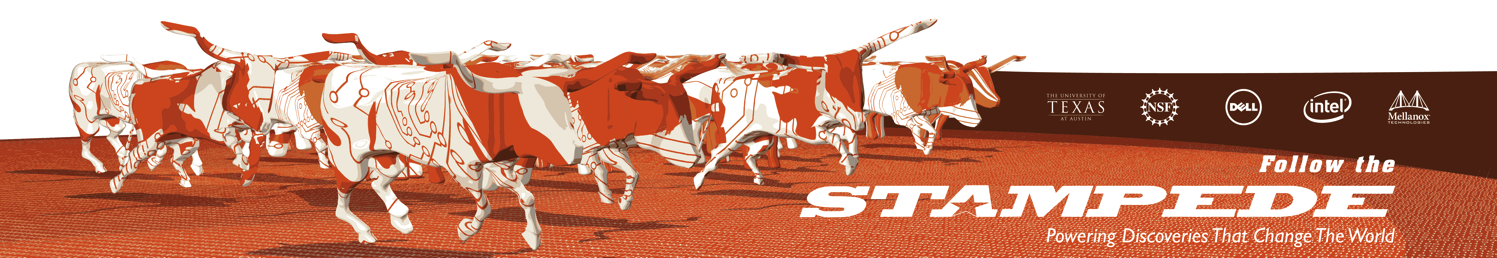 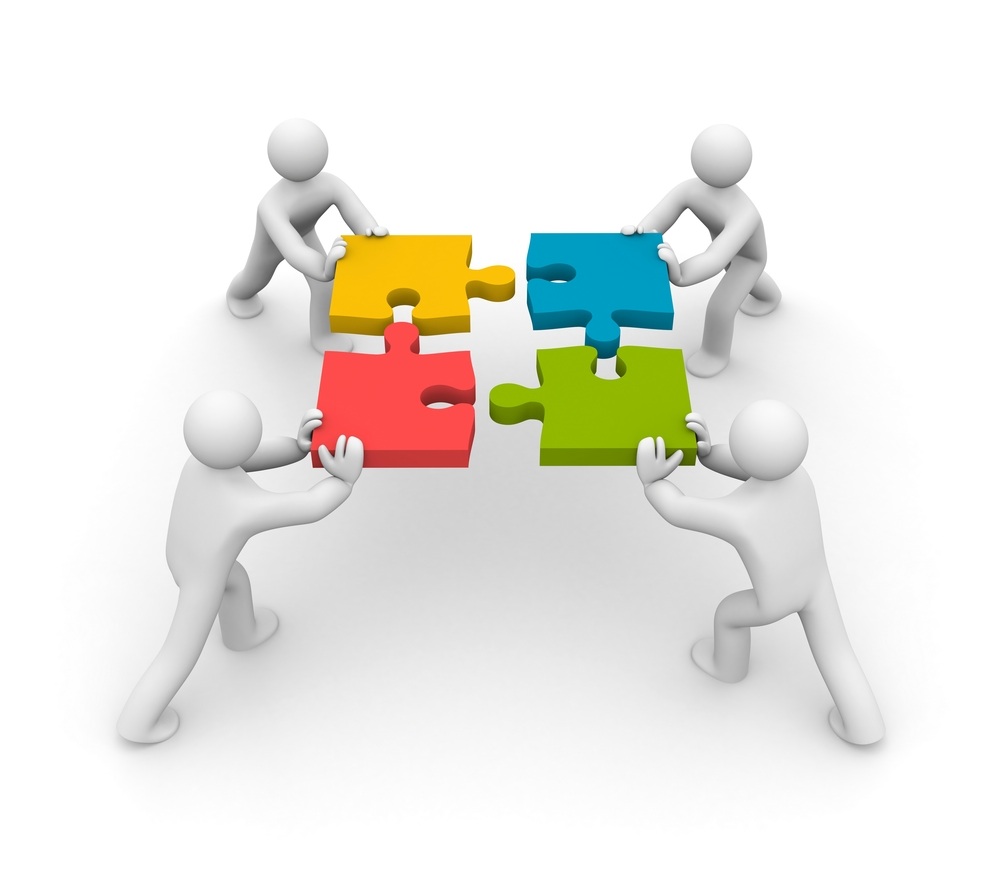 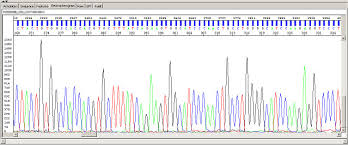 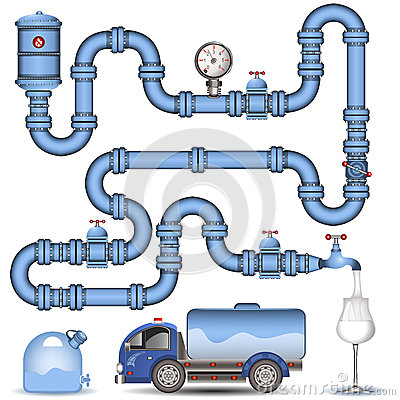 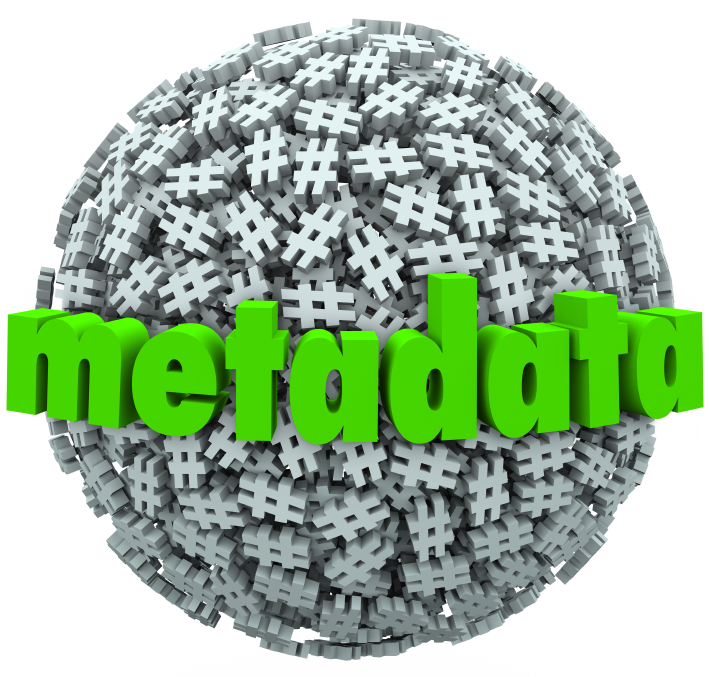 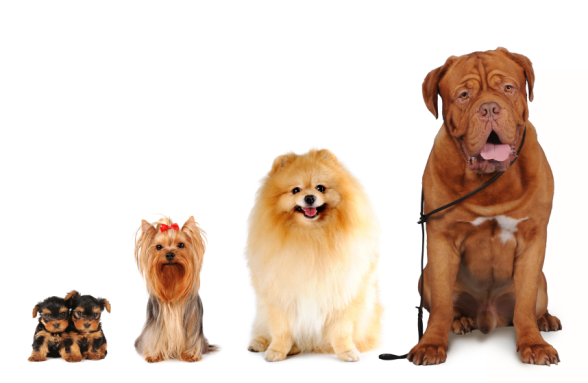 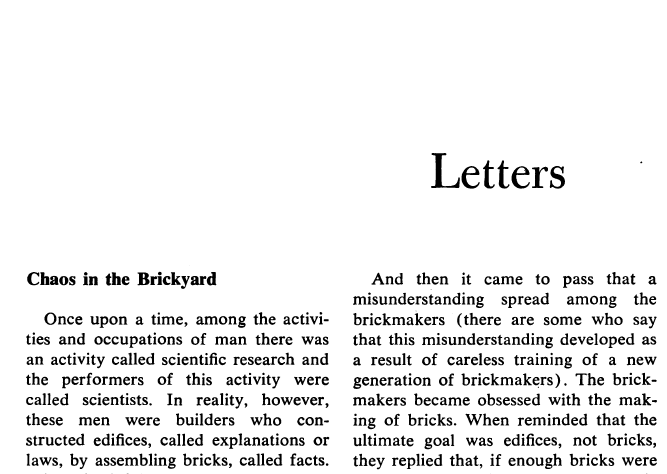 Science Oct. 18, 1963
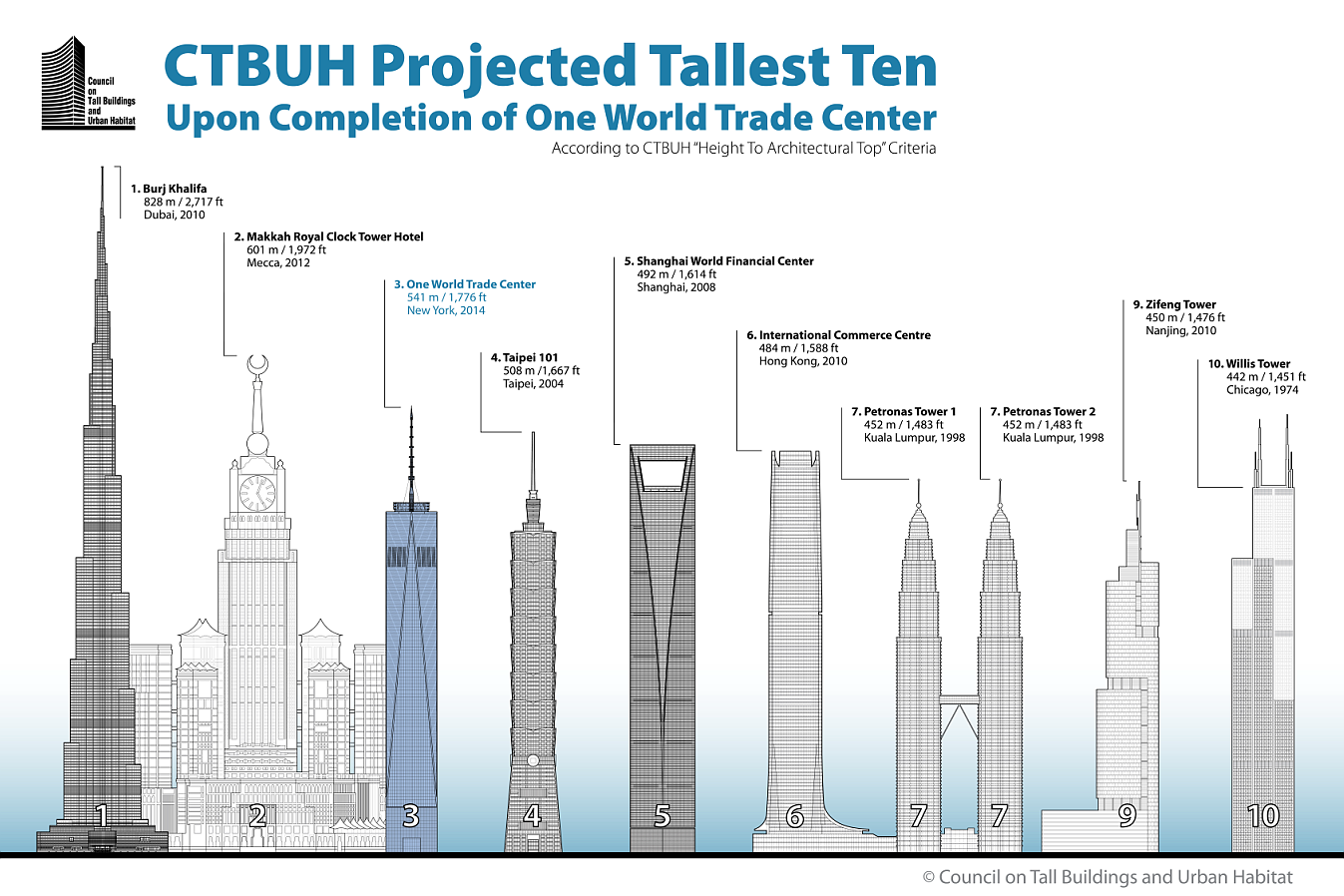 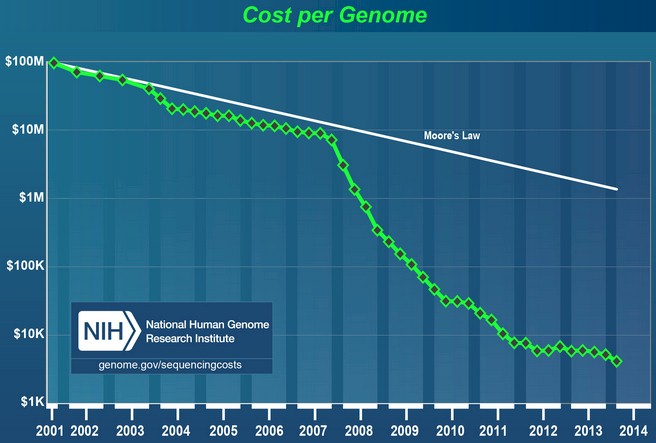 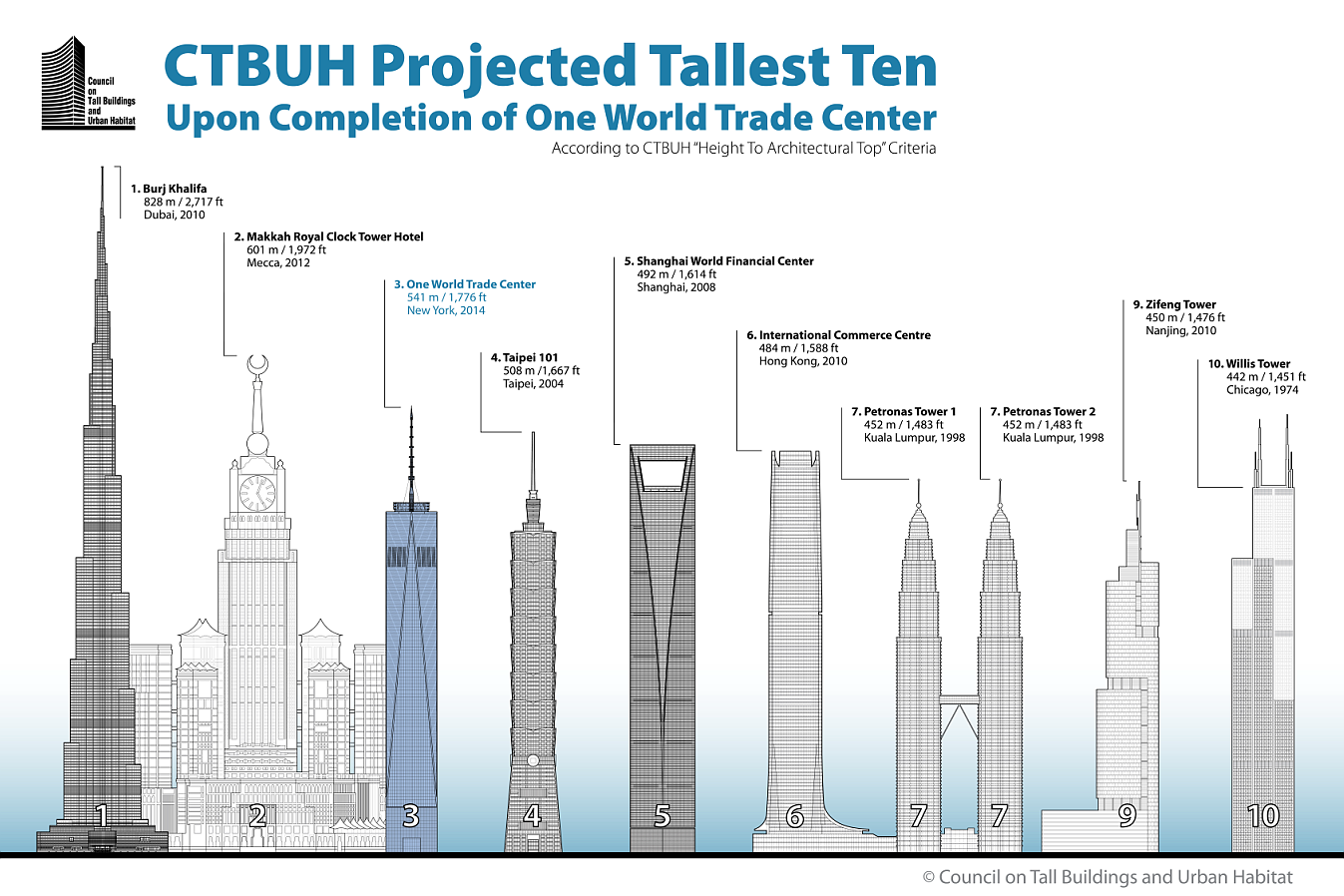 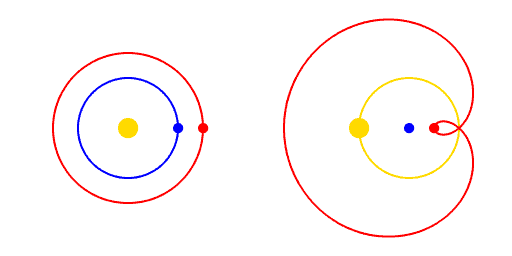 Heliocentrism			Geocentrism
Predictive Biology
Predictive (adjective): to declare or indicate in advance; foretell on the basis of observation, experience or scientific reason.
Biology: a branch of knowledge that deals with living organisms and vital processes.
Best Linear Unbiased Prediction
Y = Xb + Zu + e
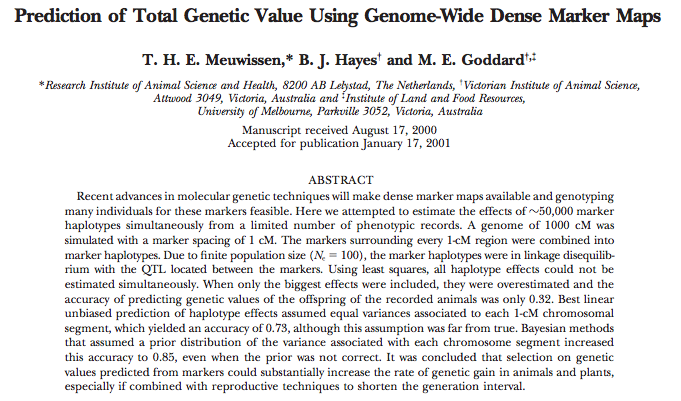 Global Food Security
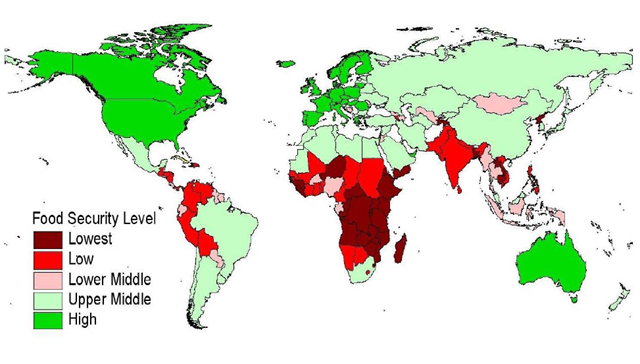 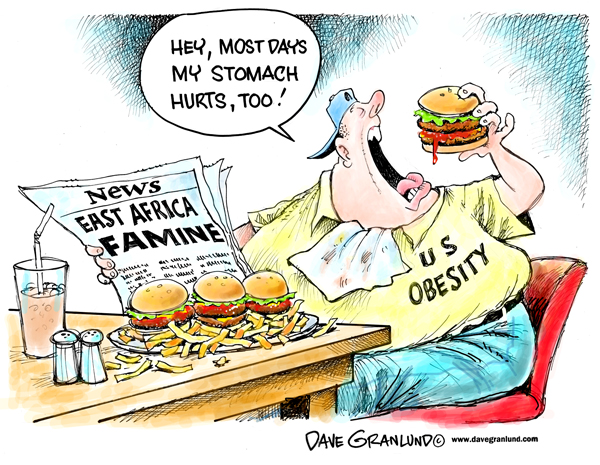 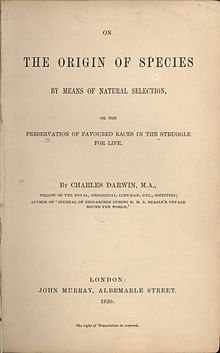 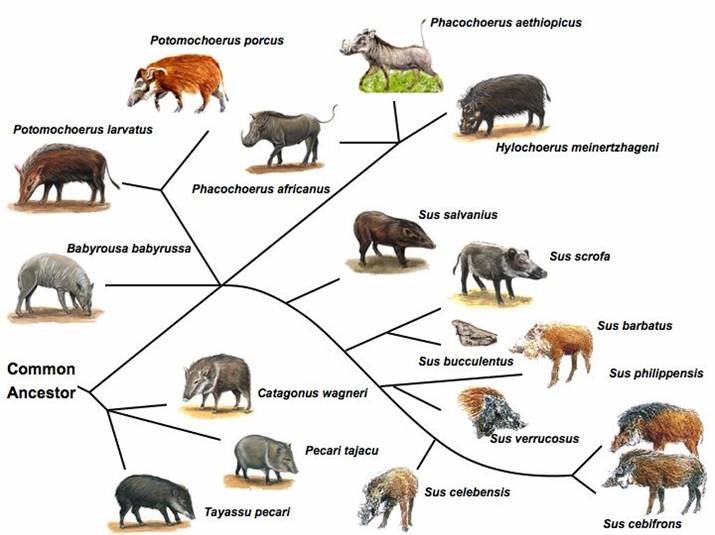 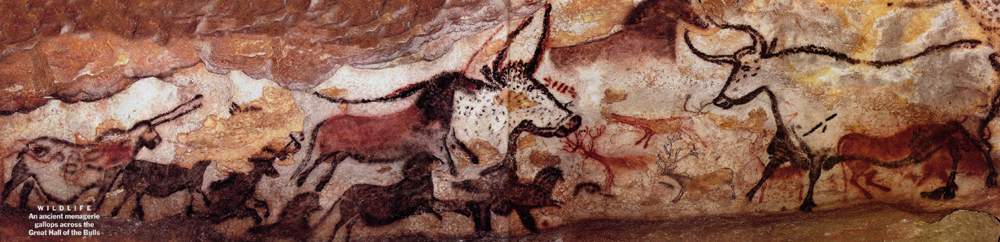 Genotype
Phenotype
Environment
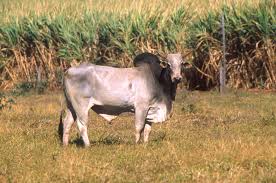 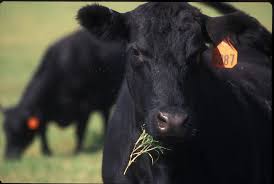 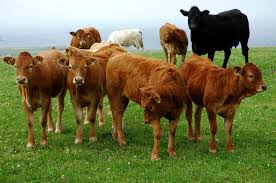 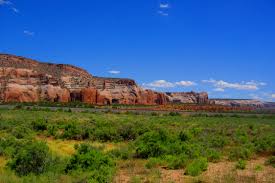 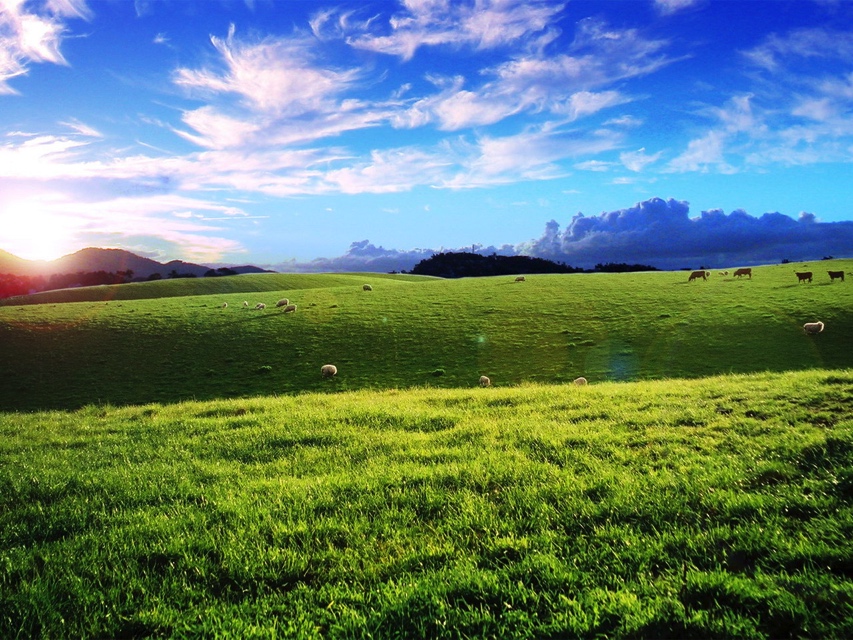 Treatment
Age
Breed/Species
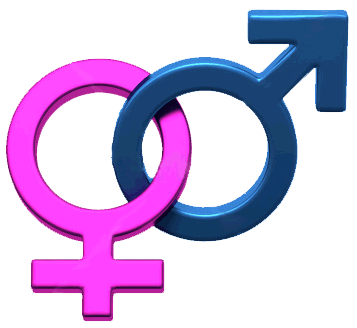 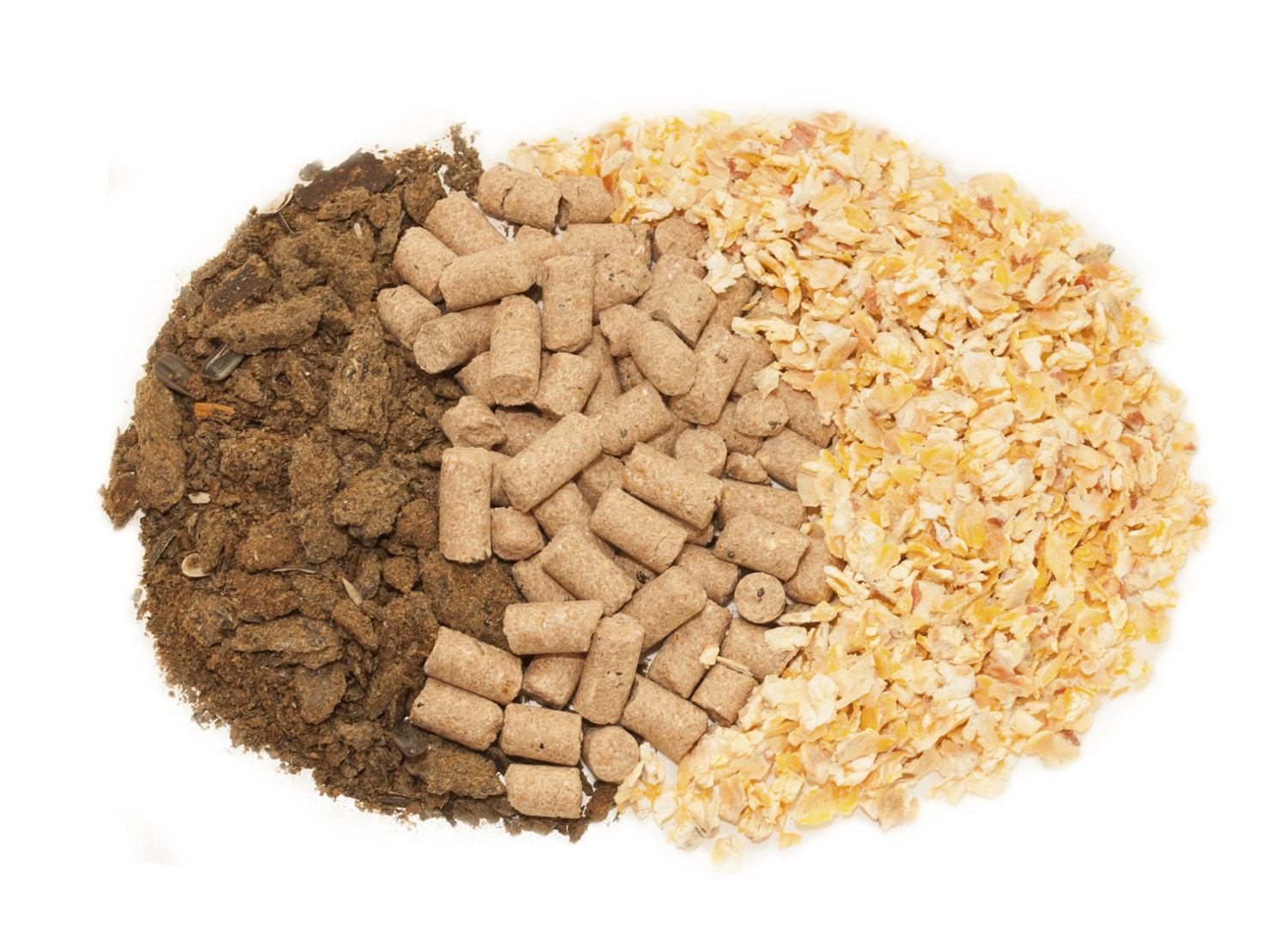 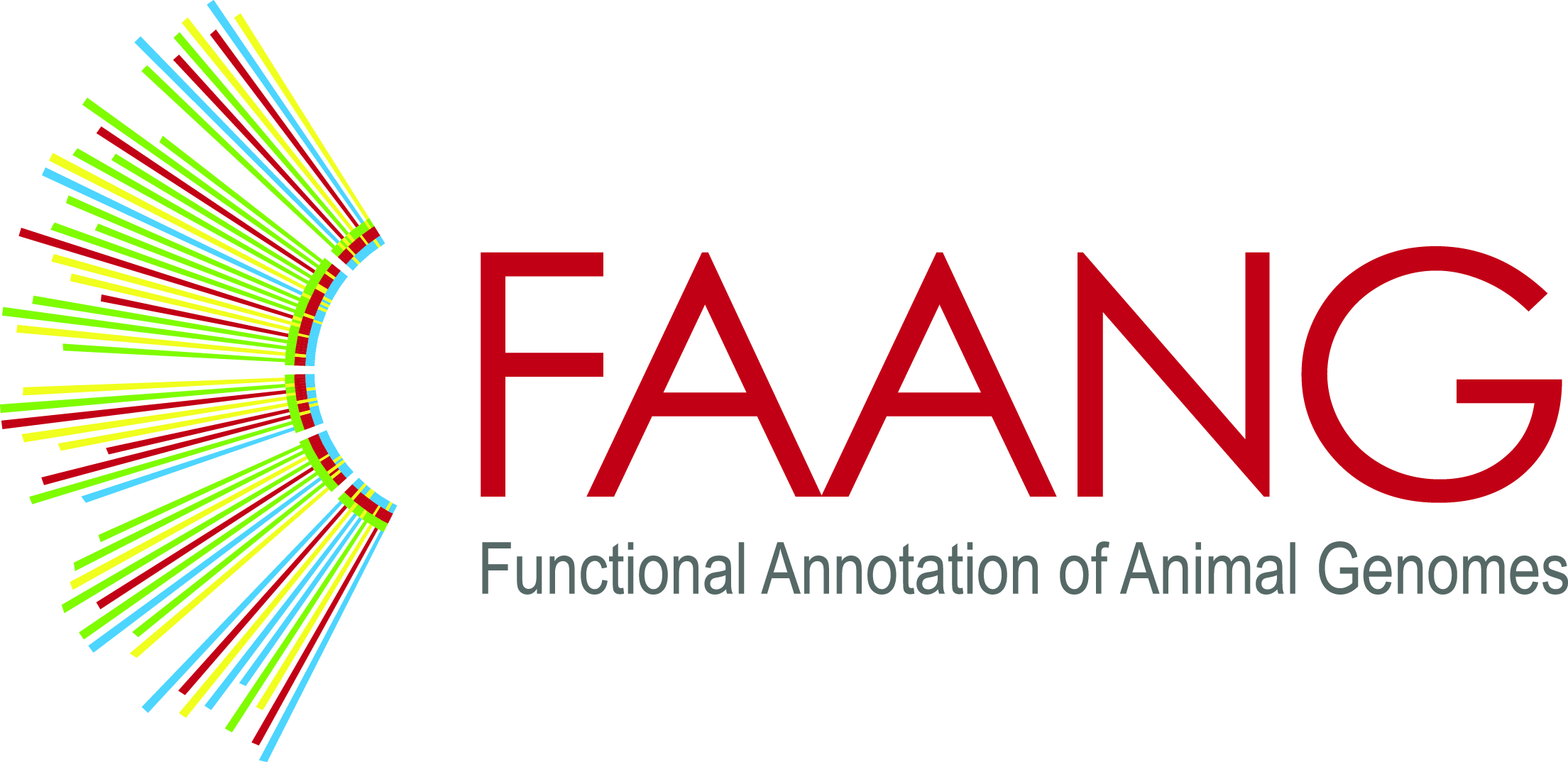 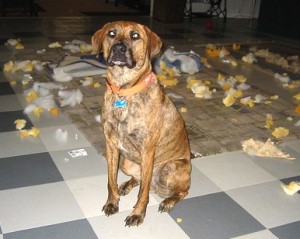 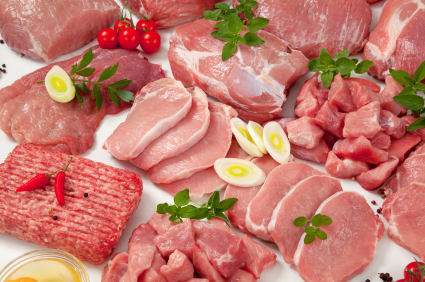 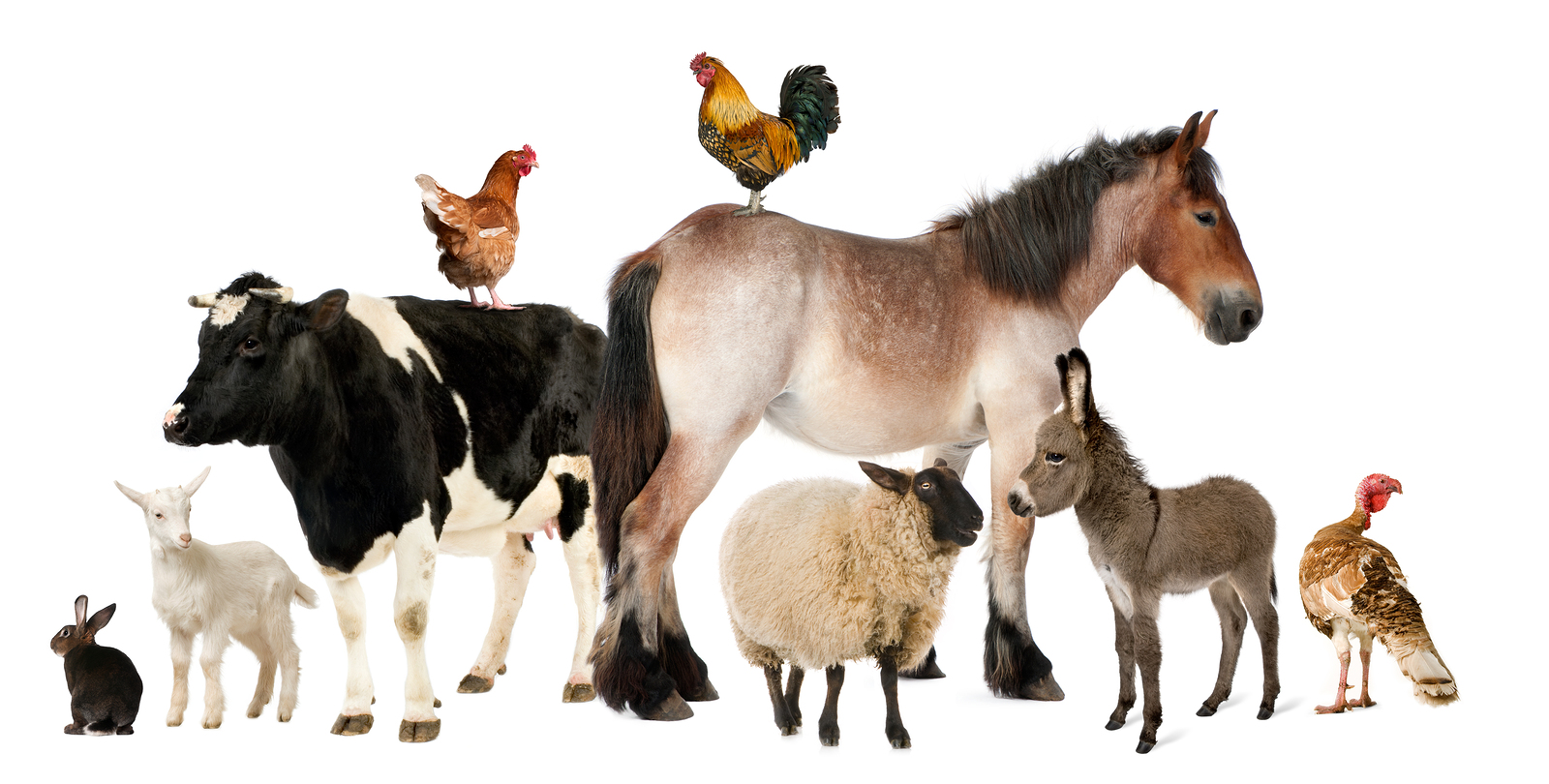 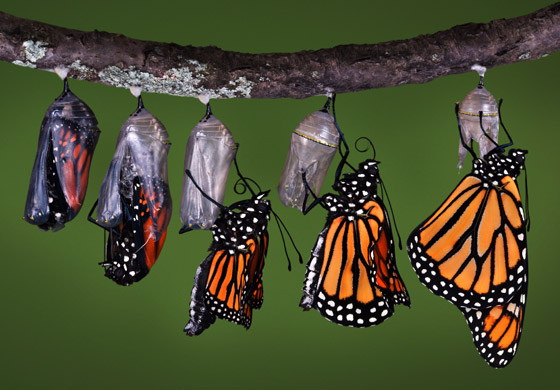